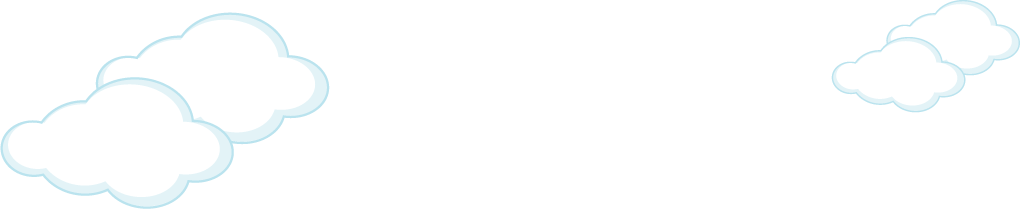 CHÀO MỪNG
CÁC EM ĐẾN VỚI TIẾT HỌC
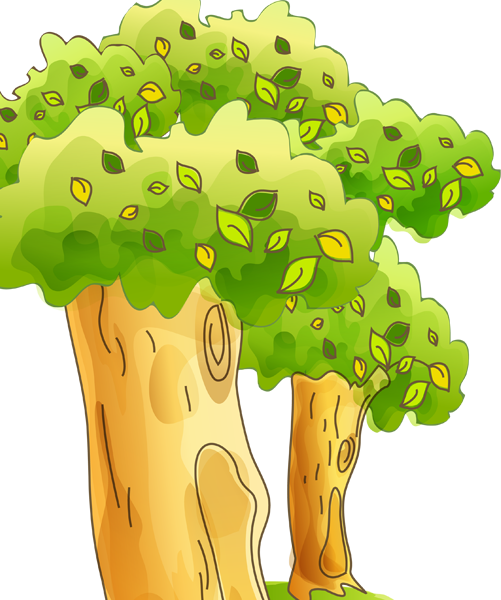 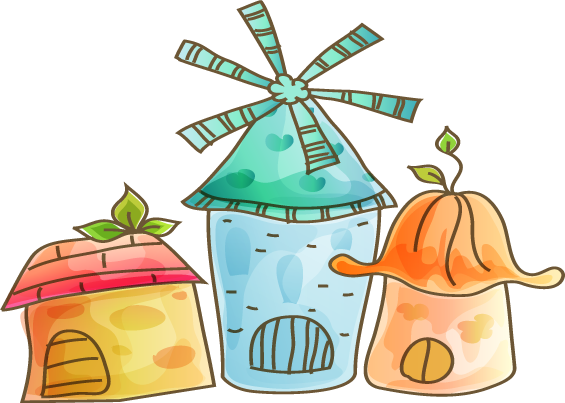 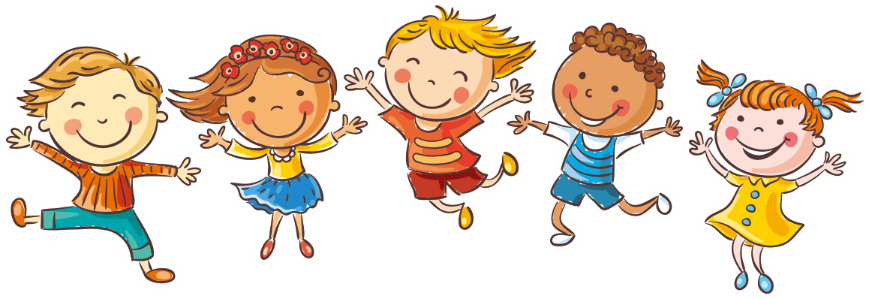 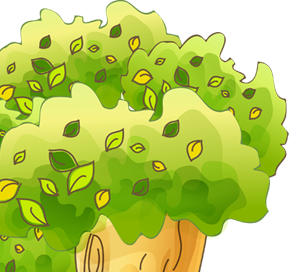 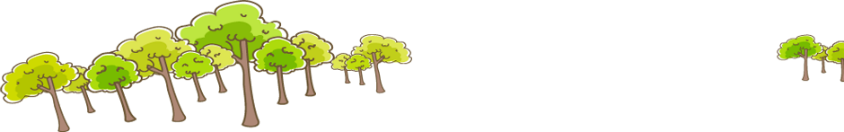 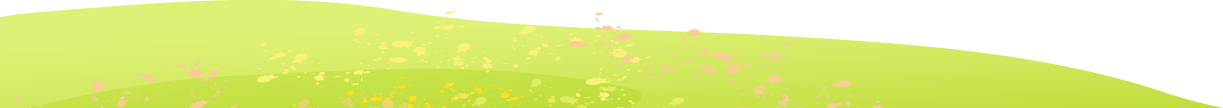 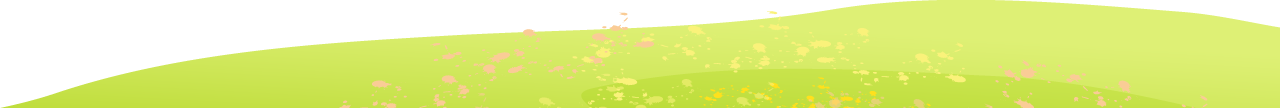 BÀI 10
BÀI 10
KHỦNG LONG
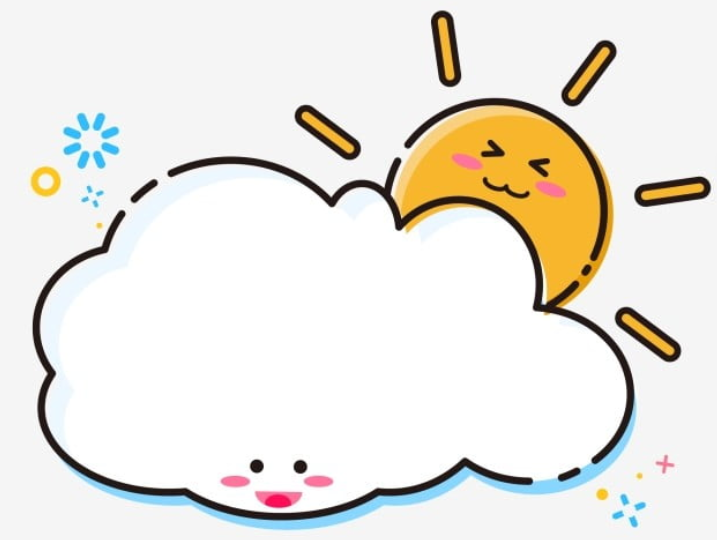 TIẾT 3
VIẾT
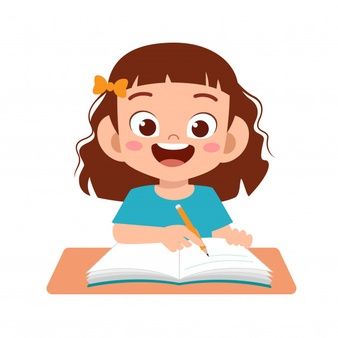 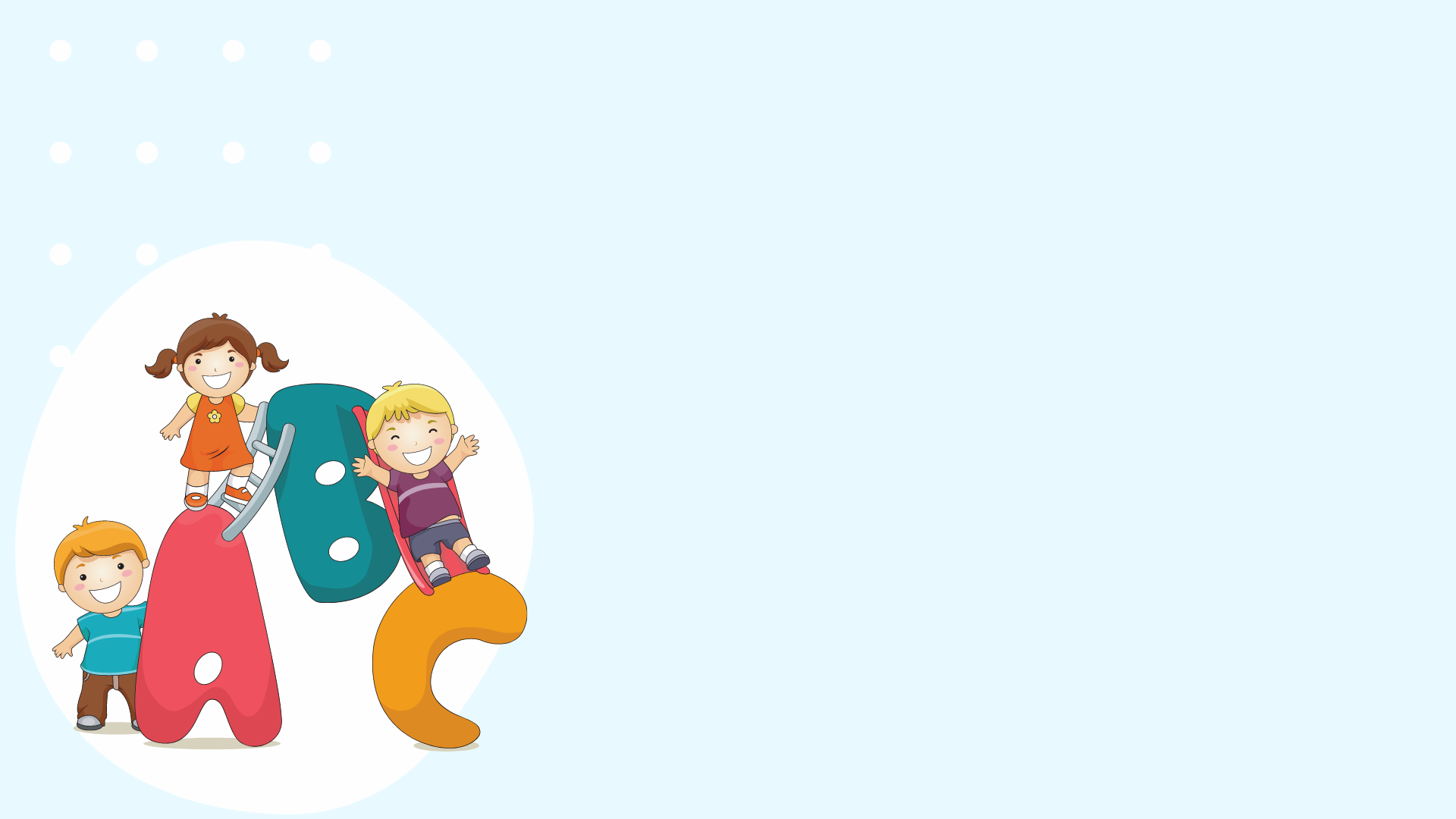 YÊU CẦU CẦN ĐẠT
Nghe  - Viết đúng chính tả, trình bày bài hợp lí.
01
Làm đúng bài tập chính tả.
02
Giữ gìn vở cẩn thận, viết chữ đúng cỡ,  đều nét
03
1. Nghe – viết:
Khủng long
Chân khủng long thẳng và rất khỏe. Vì thế chúng có thể đi khắp một vùng rộng lớn để kiếm ăn. Khủng long có khả năng săn mồi tốt nhờ có đôi mắt tinh tường cùng cái mũi và đôi tai thính.
Khi viết cần chú ý:
-  Viết đúng các từ ngữ, các dấu câu.
-  Chữ ngay ngắn, đúng cỡ, đúng khoảng cách.
-  Ngồi và cầm bút đúng.
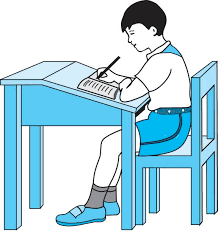 VIẾT BÀI
Học sinh viết bài vào vở ô li
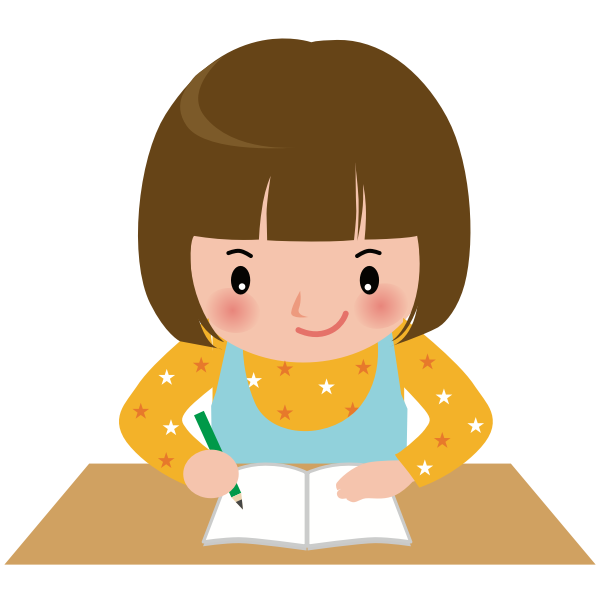 2. Chọn uya hoặc uyu thay cho ô vuông.
Đường lên núi quanh co, khúc kh          .
Mẹ tôi thức kh           dậy sớm làm mọi việc.
3. a.Nhìn hình, tìm từ ngữ chứa iêu hoặc ươu để gọi tên loài vật.



b. Nhìn hình, tìm từ ngữ chứa uốc hoặc uôt để gọi tên loài vật.
uỷu
uya
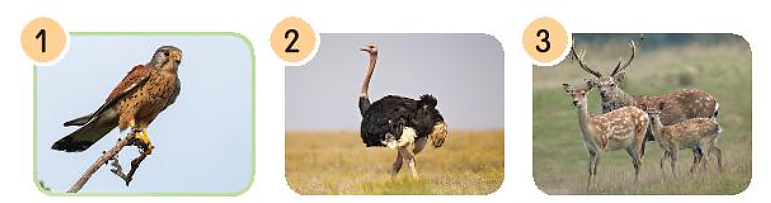 1
2
3
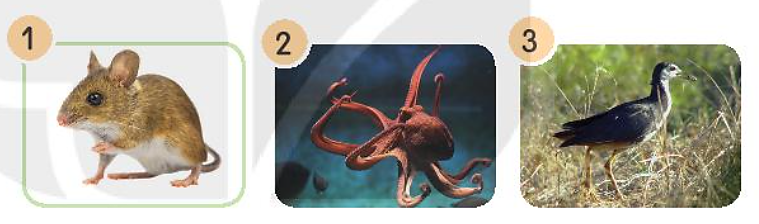 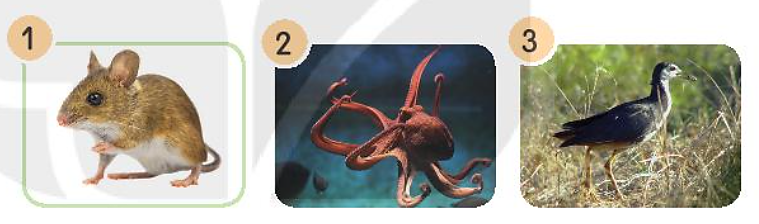 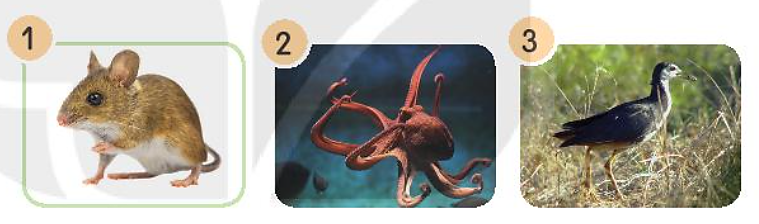 diều hâu
đà điểu
hươu nai
con chuột
bạch tuộc
chim cuốc
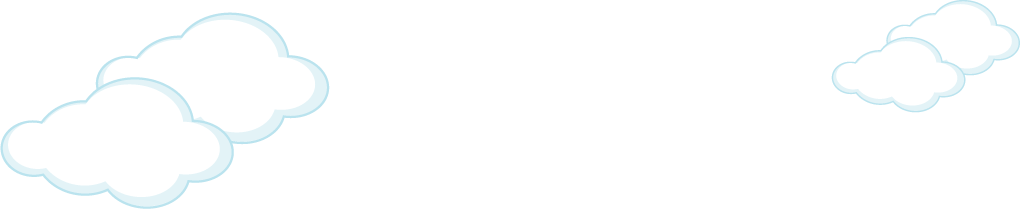 THANK YOU 
TẠM BIỆT VÀ HẸN GẶP LẠI
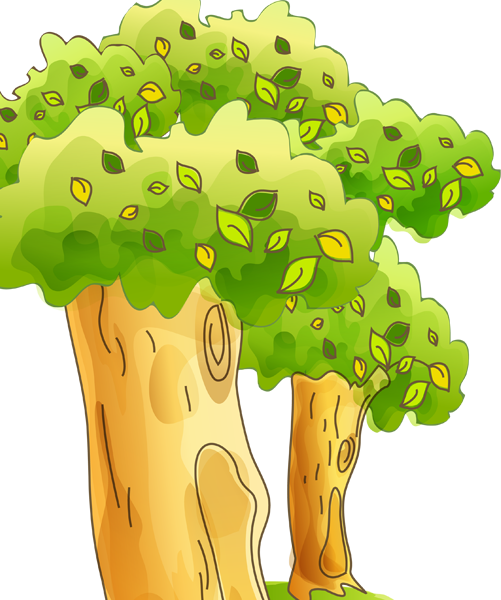 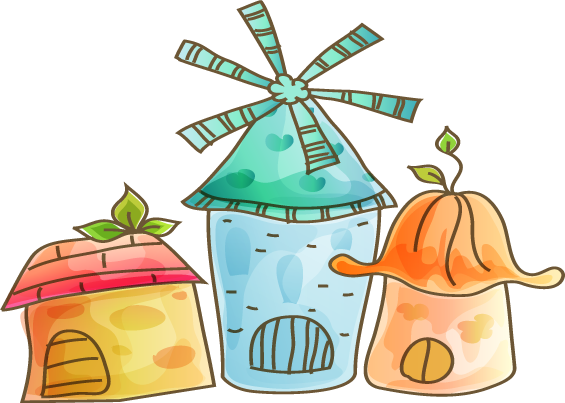 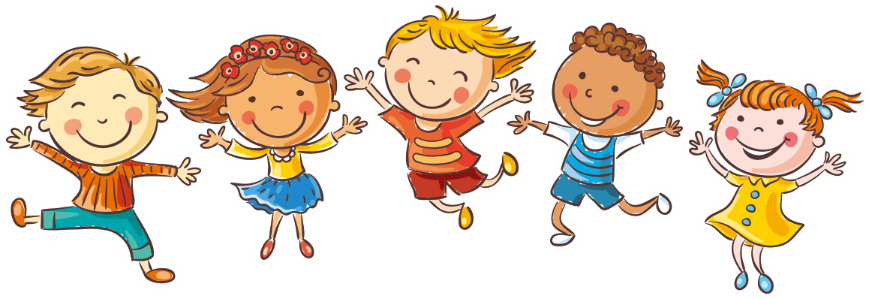 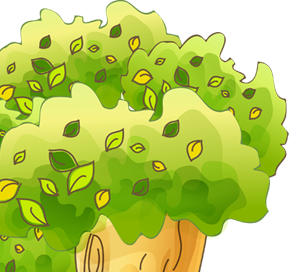 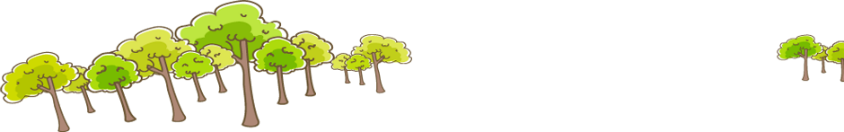 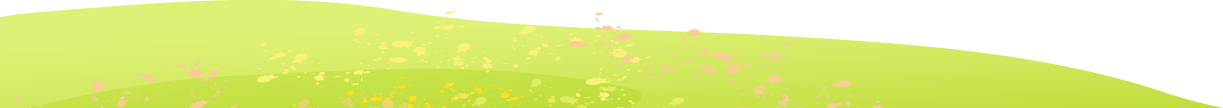 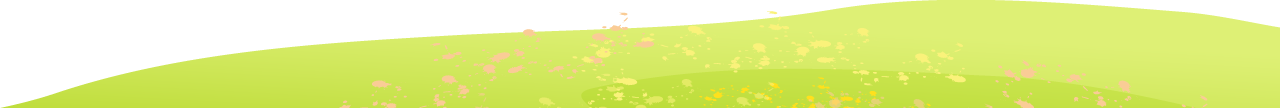